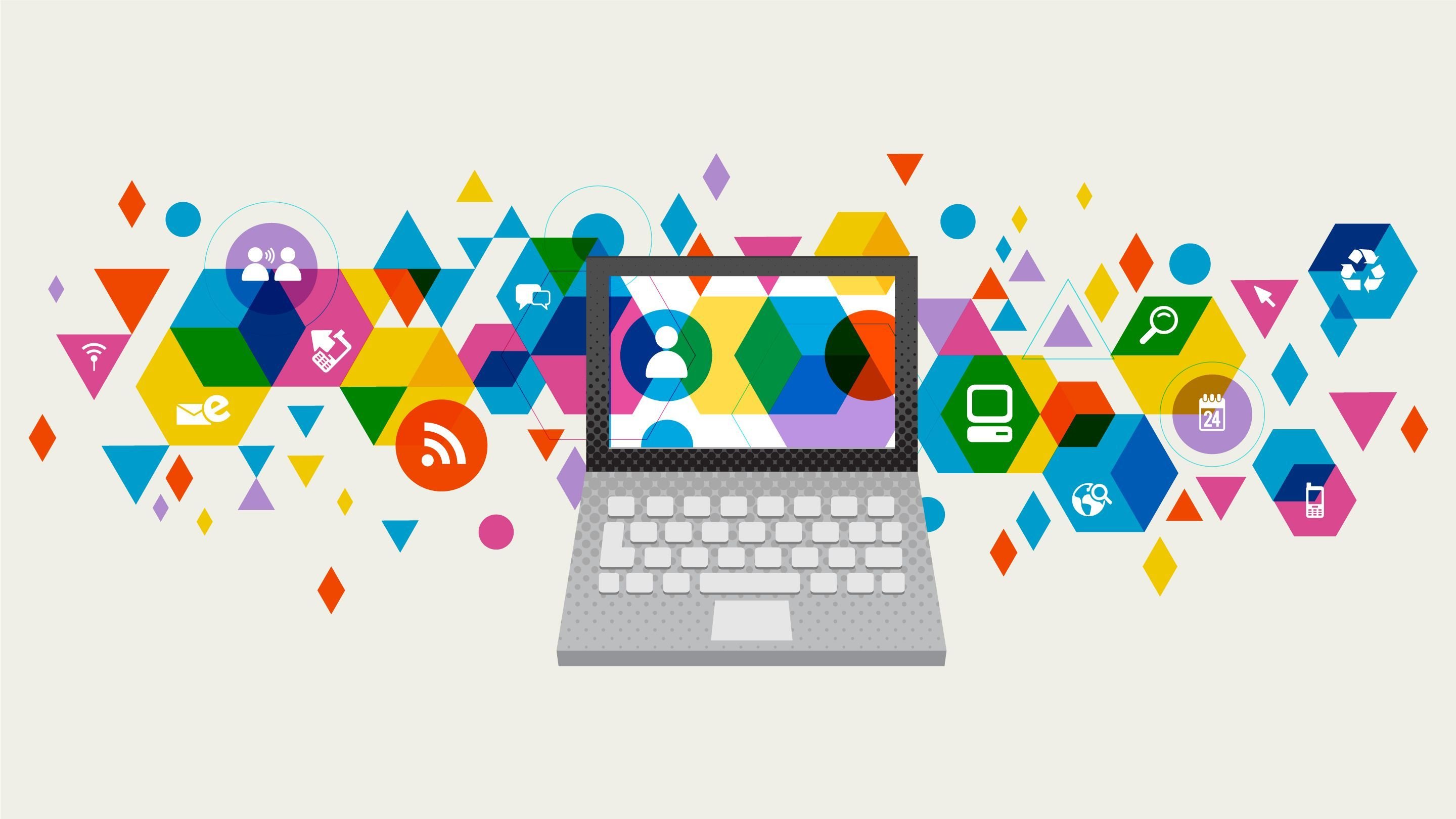 ШКОЛЬНЫЙ МЕДИАЦЕНТР «ПРОСТОР»
ПРОСТРАНСТВО ДЛЯ ТВОРЧЕСТВА И ИДЕЙ. 
ОТКРОЙ СВОЙ МЕДИАМИР С НАМИ!